Практическая работа №8
 «Изучение свойств горных пород, минералов и полезных ископаемых»
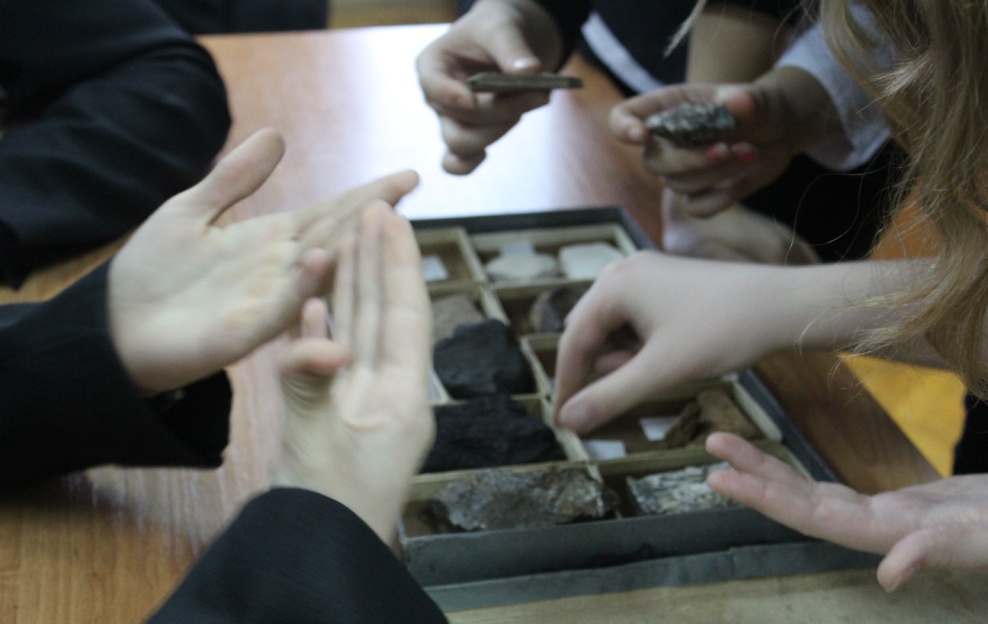 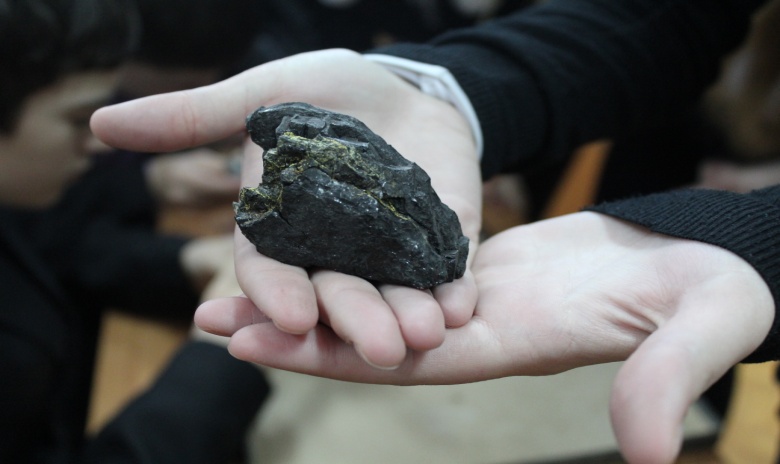 Цели урока:- закрепить знания о видах горных пород;- формировать у учащихся умения  определять по внешним признакам горные породы; - развивать логическое мышление;- отрабатывать умения заполнения таблиц;- воспитание аккуратности при работе  с образцами
Оборудование:образцы горных пород, шкала МООСА, образцы для определения твердости  по шкале МООСА, опорная таблица
Памятка по определению свойств горных пород
Цвет. Описывая цвет, следует стремиться к возможно более точному описанию цвета. Если в минерале (горной породе) цвет меняется, необходимо указать характер смены окраски.
Прозрачность. Характеризуется способность минерала пропускать свет. Выделяют непрозрачные – не пропускающие солнечные лучи; прозрачные – пропускающие свет подобно обычному стеклу; полупрозрачные или просвечивающие – пропускающие свет подобно матовому стеклу.
Блеск показывает способность минералов преломлять свет. Выделяют минералы с металлическим блеском, стеклянным, жирным, перламутровым, восковым, без блеска – матовые.
Излом определяется поверхностью, по которой раскалывается минерал. Излом бывает: зернистый, плотный, землистый (оставляет след на руках).
Твердость: твердая, мягкая, хрупкая.
Вес: тяжёлый, средней тяжести, лёгкий
Опорная таблица
Магматическое,
глубинное